Земельный участок по адресу: г. Пермь, Кировский район, ул. Буксирная, з/у 4в
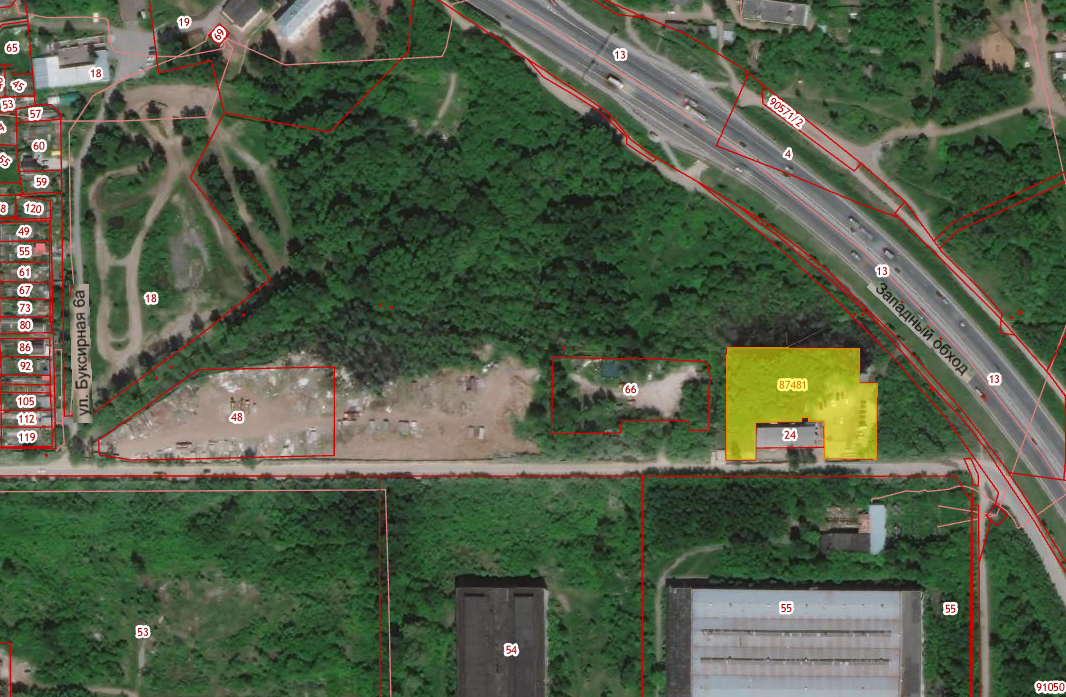 Кадастровый номер участка – 59:01:0000000:87481 
Площадь земельного участка – 5 404 кв.м.
Форма собственности – государственная собственность не разграничена;
Градостроительный регламент – зона обслуживания промышленности, торговли, складирования и мелкого производства (Ц-6);
Вид разрешенного использования – для строительства склада;
Транспортная доступность -  расстояние до остановки общественного транспорта «Красавинский мост (по требованию)» – 450 м, автобусы №№ 12,64,80
Технические условия подключения к сетям инженерной инфраструктуры
Водоснабжение – возможность подключения имеется, необходимо провести ряд мероприятий;
 Водоотведение – возможность подключения имеется, необходимо провести ряд мероприятий;
 Энергоснабжение – возможность подключения имеется;
 Газоснабжение – возможность подключения имеется;
 Теплоснабжение – возможность подключения имеется.